Discrimination
Name: Govinda,Shivam,Robin
The problem and why it’s a problem….
Discrimination: A unfairness or unjust treatment of a group or a society upon Race, religion, gender, and culture.

Leading factors
People treating others differently 
Destruction of nations
Brings segregation amongst people
War, riot and chaos
Lack of understanding
Supporting Data...
153 people were surveyed from northeast philadelphia including G.W.H.S. 
53.64% say that they are being discriminated by their race.
39.74% say that they are also being discriminated by their religion.
37.75% say that they would confront someone discriminating against someone else.
How are people discriminated against?
Target community…...
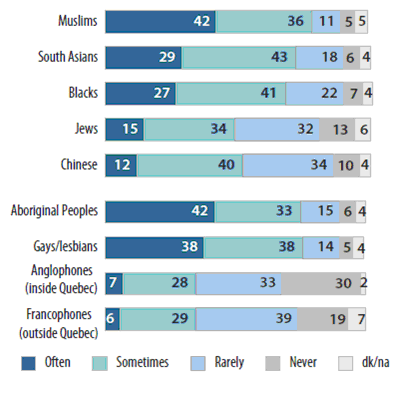 Northeast philadelphia 
Friends/peers 
Church community
Neighbors 
Teachers
Schools
Workplaces
Proposed Solution……
To create more awareness in the community about this issue.

Mini podcast – interview people in our community and share their thoughts and experiences about discrimination.
What have we done so far?
What we plan to do…
Share with community: 
Social media 
                           - Youtube
                           - Facebook                     
JEVS website